Learning Session 1Overview of Process Mappingand Impact-Effort Grids
1
The presence of the Laboratory African Regional Collaboration (LARC) logo on slides
indicates that content (in whole or in part) originates with the LARC Program
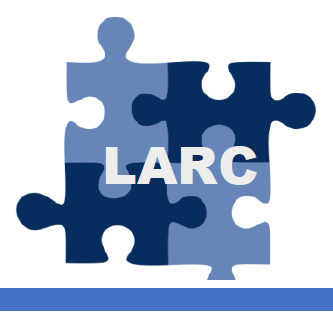 2
Guiding Principles for Quality Improvement
Focus on the needs of the users
Focus on processes to increase the productivity of work
Use data to improve services
Use teams to improve quality
Improve communication
3
Process Mapping
“Most Problems are Found in Processes and Systems, Not in People”
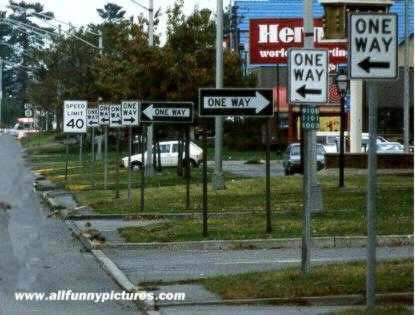 How Processes Fail
Poor design
Too complex
Not well understood by those who work in them
Not set up to deliver what the “individuals and populations” require
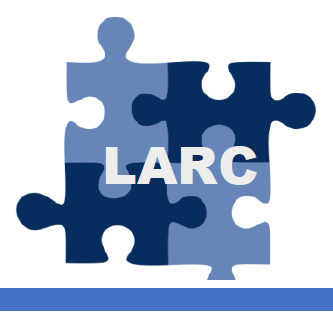 4
LARC Learning Session I PowerPoint
Rationale for Process Mapping
Mapping and analyzing processes are useful management tools.  
They provide an organized method of improving flow and evaluating issues that arise in the laboratory.  
Mapping a process (all the steps from the beginning to the end of an activity) is a tool that allows analysis and optimization of workflow and service delivery. 
The use of standardized procedures prevents variation in the system; thereby avoiding many pitfalls.
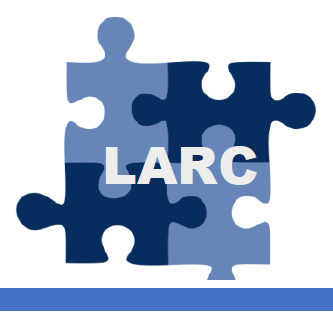 5
LARC Learning Session I PowerPoint
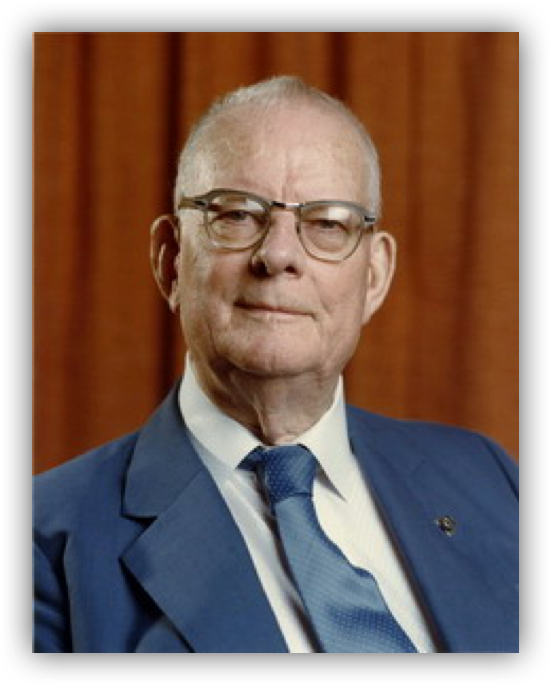 "The first step in any organization is to draw a flow diagram (process map) to show how each component depends on others.  Then everyone may understand what their job is.  If people do not see the process, they cannot improve it." 
W Edwards Deming  (1900-1993)
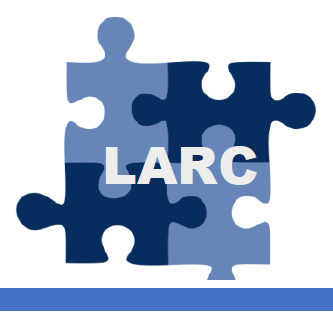 6
LARC Learning Session I PowerPoint
Process Mapping
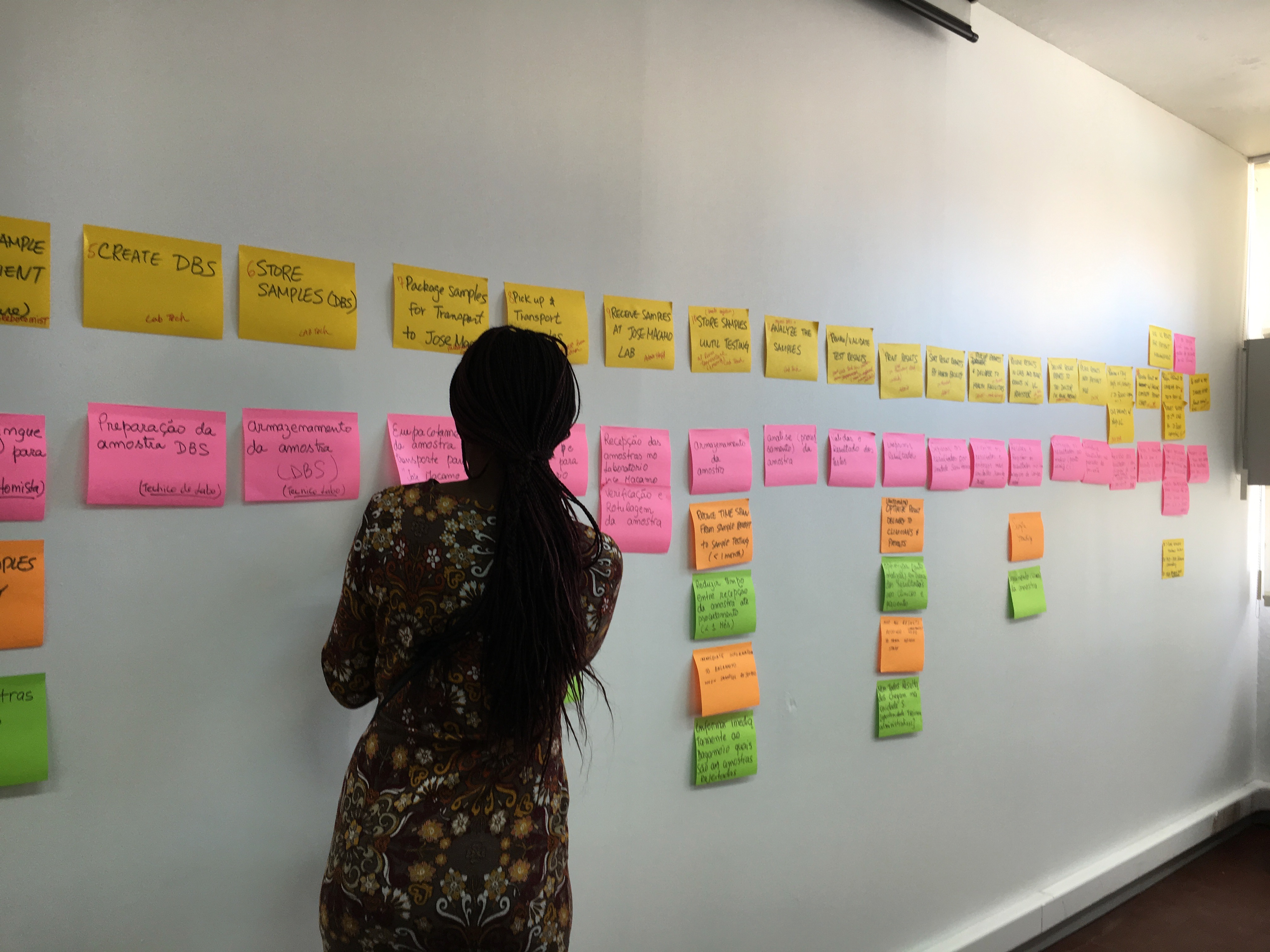 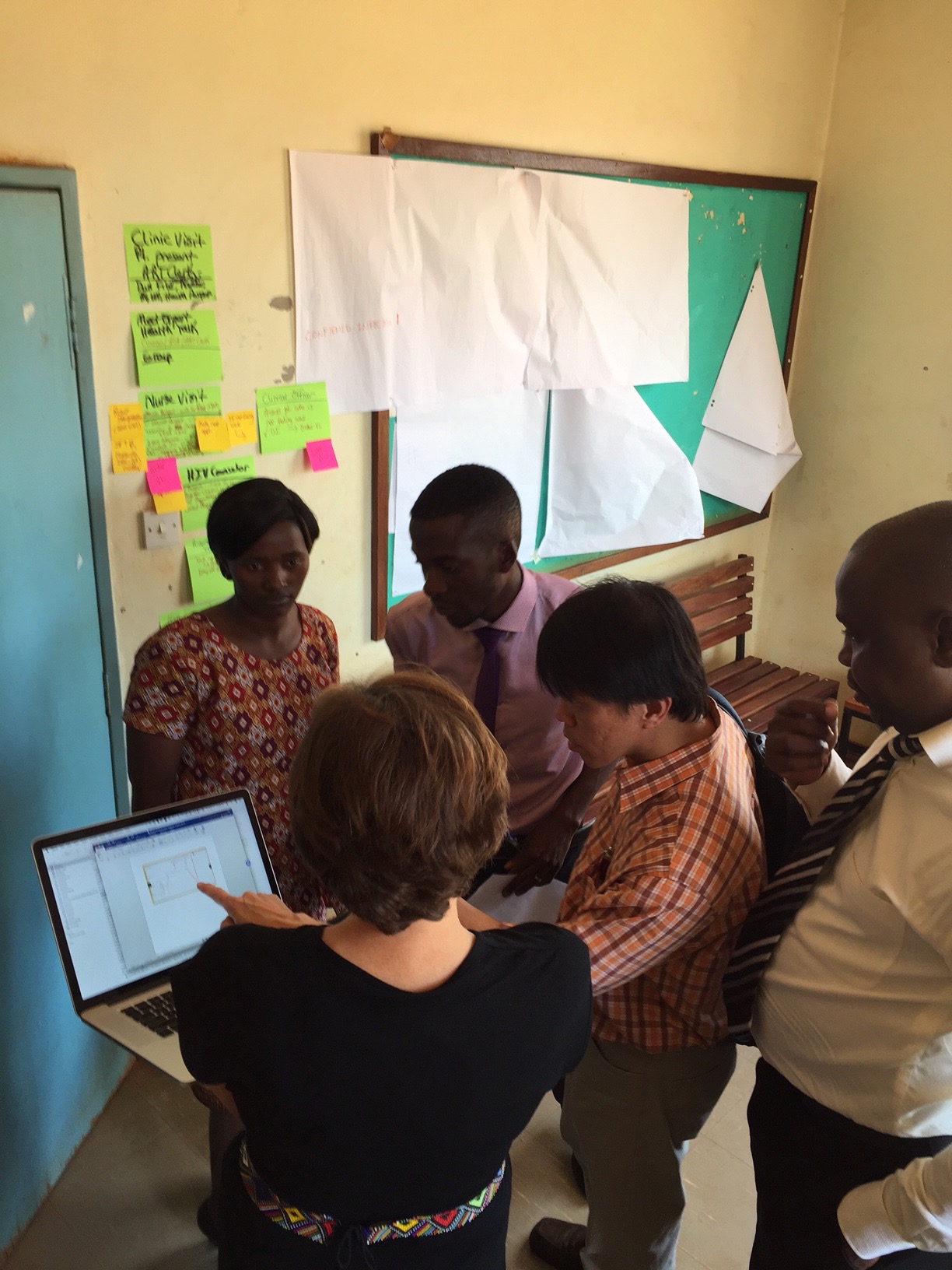 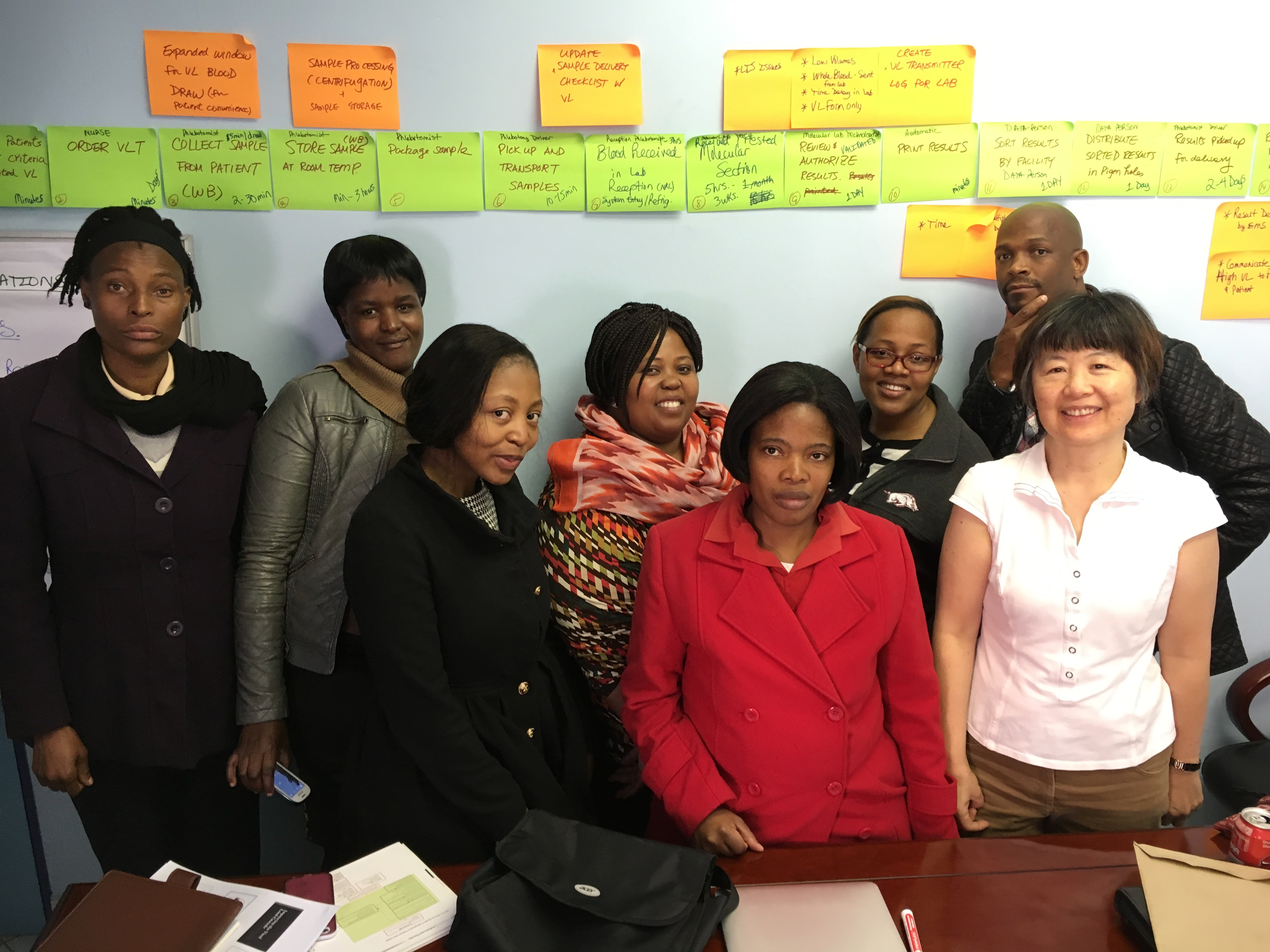 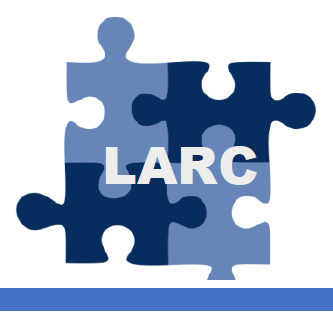 7
LARC Learning Session I PowerPoint
Process Mapping Guide
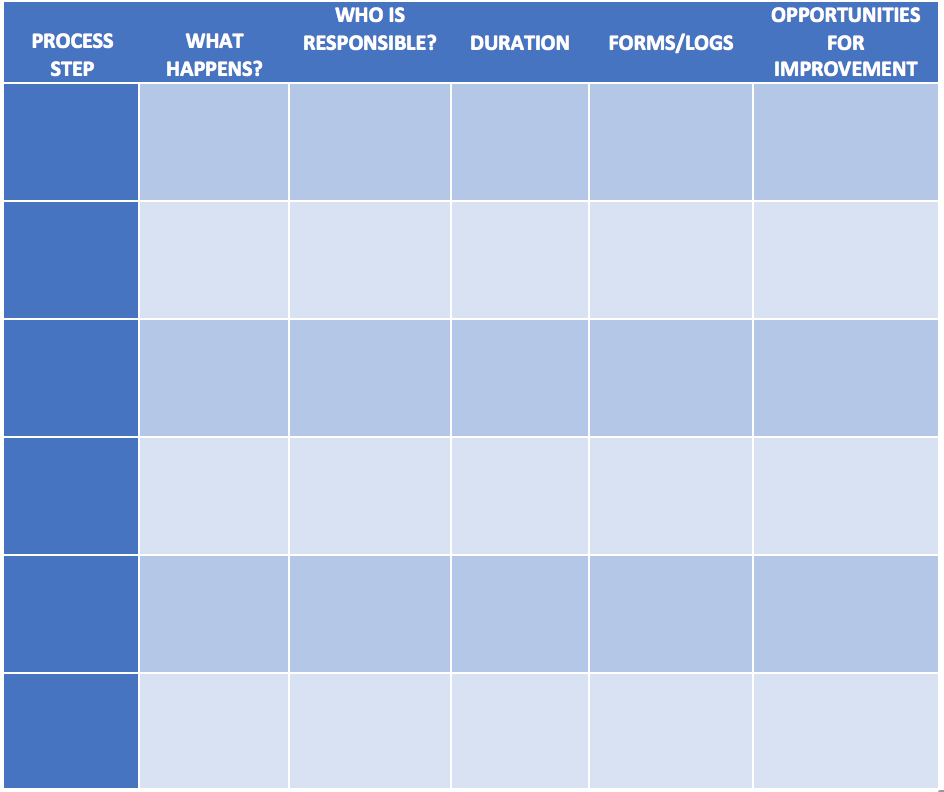 Pages 38-40: LARC Workbook
https://www.larccqi.org/uploads/resources/LARC-3.0-WORKBOOK.pdf
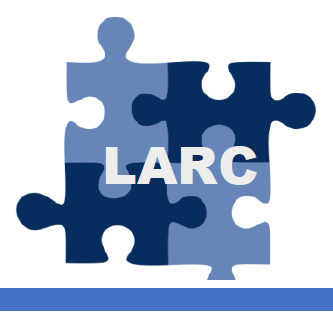 8
LARC Learning Session I PowerPoint
To Improve a Process
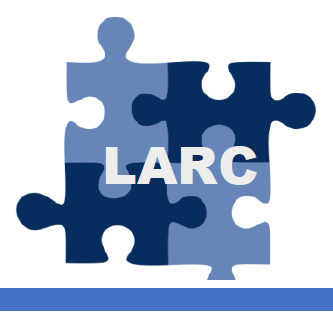 9
LARC Learning Session I PowerPoint
[Speaker Notes: WHY
To improve a process, you must first see and understand the process.
SEE
The process map is visual. Visual information is a more efficient way of communication.
UNDERSTAND 
Help everyone to see the entire process and their place in the process 
Clearly define the current process or variation in the process; Understand what is actually happening
Identify wasteful steps and inefficiencies
IMPROVE
Improving the process by eliminating the wasteful steps and/or reordering the steps for maximum efficiency
A visual picture of the future (improved) state PM can be created & communicated
The improved PM can be used as a tool to orient new staff & train according to new standard work]
The Model for Improvement (IHI)
Aim
What are we trying to accomplish?
Measure
How will we know that a change is 
an improvement?
Change
What change can we make that 
will result in improvement?
Small tests of change
Act
Plan
Study
Do
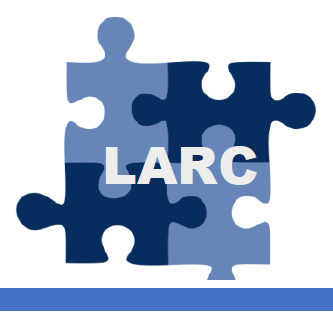 10
LARC Learning Session I PowerPoint
[Speaker Notes: Improvement techniques are Formal methods to test changes in the steps of a process and seek to achieve greater process reliability more efficiently and at less cost

- Best to use an example like weight loss
- Reliable Process-a set of steps that when performed achieves the same result with minimum variation over time. The likelihood that a process will achieve its desired outcome is dependent on the variability of each step and the total number of steps. Reliability goes down as the number of steps increase and as the variability of the steps increases
- Test of Changes
- A test of change alters a step in a process and evaluates the impact of that alteration
- There are 3 questions to ask prior to a test of change or Plan, Do, Study Act PDSA
What are we trying to accomplish?
How will we know that a change is an improvement?
What change can we make that will result in improvements?
- PDSA’s don’t result in success or failure, they generate learning
- 4 components of PDSA
- Plan-develop an action plan to run the cycle. Predict the expected result. The who, what, where, and when. Keep it simple, only one change at a time, one shift, one day, etc. 
- Do-perform the action plan
- Study-evaluate the change, and whether it performed as predicted
- Act-Reflect on what happened and use the learning to begin planning for the next test of change
- How to determine what test of changes to do
- First have a clear Aim, which means the team knows what to work towards
- Reflect on the major factors or drivers that will influence achieving the goal. This helps to focus the group’s efforts and decreases the likelihood that unnecessary work will occur
- Determining the major factors or drivers helps to limit the interventions or actions to the few that are most likely to help achieve the goal.

Plan
State the objective of the cycle, what are we trying to accomplish?
Make predictions
Generate solutions
Develop the plan to carry out the cycle (who, what, where, when)

Do
Test the change
Document problems and unexpected observations
Analysis the data

Study
Complete the analysis
Compare the data to predictions
Summarize learning's

Act
Make changes to the process
Standardize the process
Select the next cycle
What change can we make that will result in improvement?]
Using Metrics for Improvement
Metric Selection
Data Collection Tool(s)
Data Collection Plan
Data Display
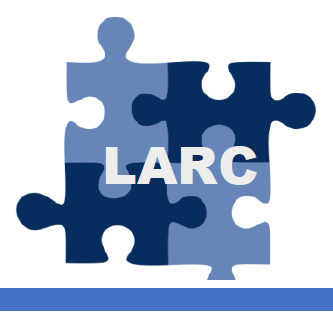 11
LARC Learning Session I PowerPoint
Metrics – WHY?
Work as Evidence-based, objective criteria for decision making
Serve as Evidence of actual improvement or gauges of project success. “How will you know if a change results in an improvement?”
Lead to Results - “What gets measured, gets fixed.”
Visually represent change
Graphs tell a story
Outcomes & goals that are not made visual will fail
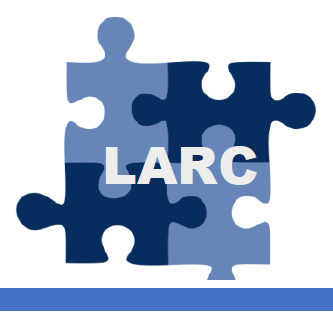 12
LARC Learning Session I PowerPoint
Why Collect Data?
To establish a factual basis for making decisions
“I think the problem is…”
                     
“The data indicates the problem is…”
vs
Opinion Driven Decisions
                 
Data Driven Decisions
vs
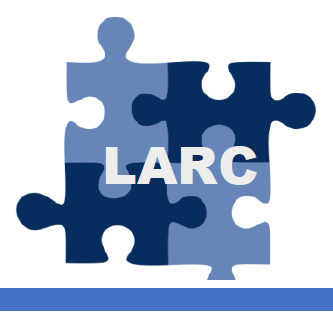 13
LARC Learning Session I PowerPoint
[Speaker Notes: Data is needed to focus improvement efforts
Objective data is needed to make sound judgments. 
Data from time studies, equipment loading data, takt times, staffing requirements, process yields, and lot and kanban sizing information will lead to workflow configurations and process layouts that help optimize value streams. 

Good data collection forms organize information into useful formats, serve as communication tools, and help trigger solid improvement efforts.]
Ask 3 Questions: The Model for Improvement
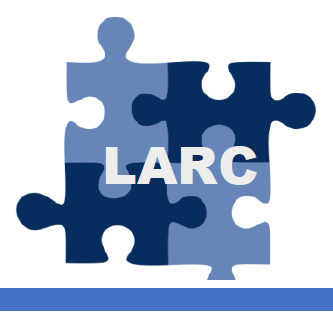 14
LARC Learning Session I PowerPoint
Metrics – When?
Define / Measure
Problem Statement – the magnitude of the problem
Aim Statement – the project goals & outcomes
Analyze
Improve
Question #2 – How will you know if a change is an improvement?
Question #3 - Which change will you make that will result in an improvement?
Control
Monitoring over time
Assuring long-term sustainability
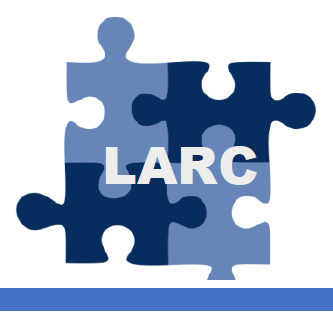 15
LARC Learning Session I PowerPoint
Metric Selection
“Measure what matters”
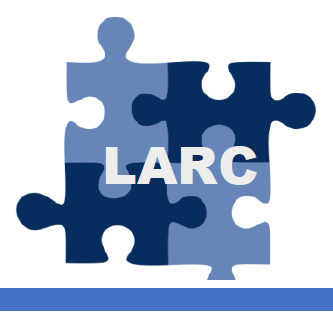 16
LARC Learning Session I PowerPoint
[Speaker Notes: Data to align with strategic goals
Data that is available and valid
Data with an available benchmark / comparison data]
What are some things that you can measure?
Time (e.g., length of stay, turnaround time, wait time)
Defects (e.g., Errors)
Counts (e.g., numbers of patients)
Scores (e.g., Satisfaction)
Efficiency
Productivity
Safety
Compliance
Cost
Value
Throughput/ Flow
Access
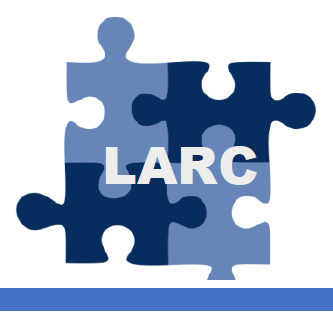 17
LARC Learning Session I PowerPoint
Key Elements of a Metric
NUMERATOR
DENOMINATOR
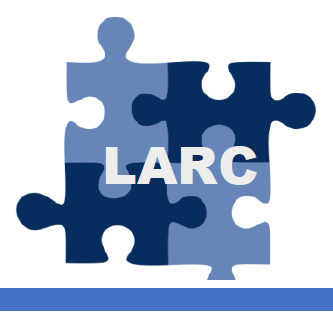 18
LARC Learning Session I PowerPoint
Impact / Effort Grid: A Tool for Prioritizing Opportunities
A tool to rank order potential solutions according to degree of impact and amount of effort

WHY 
Allows input from the team, especially those who know the process first-hand, on the potential solutions 
Provides an organized process to elicit thoughtful discussion and consensus on the potential impact of a solution and the degree of effort required to create that impact 
Allows prioritization of potential solutions
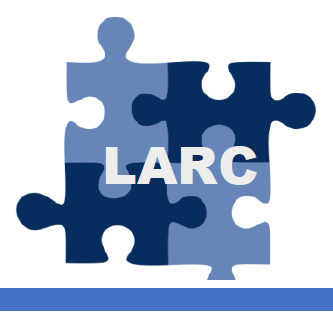 19
LARC Learning Session I PowerPoint
Impact / Effort Grid
WHEN 
Prioritizing solutions/opportunities
As additional solutions are generated following analysis of causes 

HOW 
For each group, ask:
“What would be the impact of this solution on the problem? HIGH (Major Improvement) or LOW (Minor Improvement)”
Hold the self-stick note over the accompanying half of the grid
Then ask, “How much effort would it require to accomplish this solution? EASY to do or HARD/Difficult to do)”
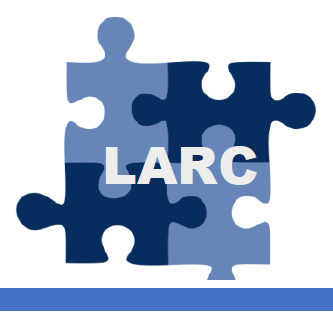 20
LARC Learning Session I PowerPoint
Impact / Effort Grid
HOW
Place notes in the appropriate quadrant of the grid 
See grid diagram template for prioritization 
Just Do It - Create short-term (1 week to 1 month) action plans for this quadrant 
Just Do 2nd, if impactful – Create short to medium-term (1 week to 3 months) action plans if the team deems the solution impactful 
Do 3rd, detailed planning and work – This is the quadrant from which projects (3 to 9 months) will be selected; Prioritize the first project that the team wishes to address 
Maybe someday – Create list for potential long-term (9 months to a year or more) activities, place in Parking Lot, or discard
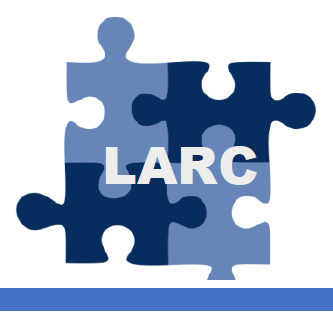 21
LARC Learning Session I PowerPoint
Impact / Effort Grid
IMPACT
EFFORT
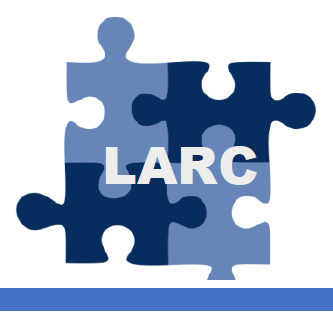 22
LARC Learning Session I PowerPoint
Impact / Effort Grid
Projects: Detailed planning and work
Major
Improvement
Just Do It
IMPACT
Maybe some day
Just Do It if Impactful
Minor
Improvement
Easy to Do
Difficult to Do
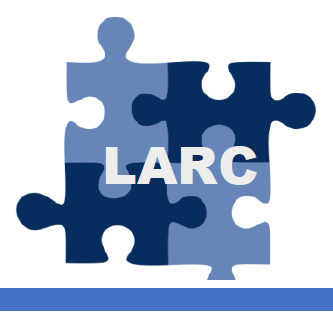 EFFORT
23
LARC Learning Session I PowerPoint
Questions?